CCBHC Update for Association Executives
October 18, 2022
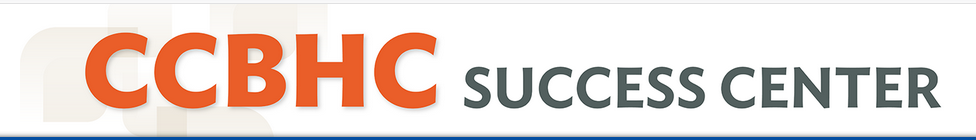 2022 State Planning Grants Released
The State Planning Grant NOFO is Live
https://www.samhsa.gov/sites/default/files/grants/pdf/fy-23-ccbhc-planning-grants-nofo.pdf 
Anticipated number of awards: 15
Amount per award: up to $1M
Application due date: December 19, 2022
Anticipated award date: March 15, 2023
Anticipated project start date: March 30, 2023
Eligible entities: States (plus DC) that were not previously selected to participate in the CCBHC Demonstration Program (list of eligible states is available here: https://www.samhsa.gov/sites/default/files/grants/pdf/fy-23-ccbhc-planning-grants-nofo.pdf )
Required Activities
Solicit input for the development of a state CCBHC Demonstration program from consumers (including youth), family members, providers, tribes, and other key stakeholders.
Ensure the initial set of clinics identified by the state for participation in the demonstration is certified using the Certification Criteria and establish procedures and necessary infrastructure to ensure clinic compliance with Certification Criteria throughout the CCBHC Demonstration period.
Establish a PPS for behavioral health services furnished by a CCBHC in accordance with the PPS Methodology Guidelines developed by CMS.
Establish the capacity to provide behavioral health services that meet the Certification Criteria.
Develop or enhance data collection and reporting capacity and provide information necessary for HHS to evaluate proposals submitted by states to participate in the CCBHC Demonstration program
Submit a Proposal to Participate in the CCBHC Demonstration Program
Selection of Demonstration States
Submission of demonstration application is the last step in the planning year (which ends March 2024)
Other items of note (so far)
Expected collaboration across state agencies
Input from youth
Flexibility to add new CCBHCs later
Use of funds for clinic TA
Development and enhancement of data collection/reporting infrastructure
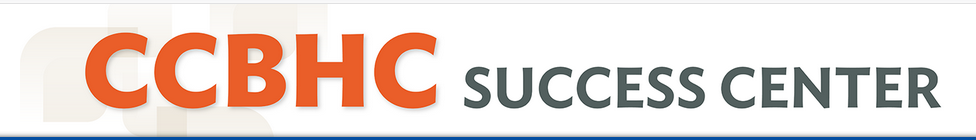 2022 CCBHC Expansion Grants – Non-renewed Grantees
A note about non-renewed grantees
The following numbers are based on clinics that were eligible to apply for grants. We do not know how many of this group applied for the new grants.
We will share state-by-state lists of the non-renewed grantees with association execs.
Please know that we try to keep our CCBHC lists as up to date as possible, but errors sometimes enter the mix (particularly when clinics have name changes). We ask that you forgive any mistakes you may discover, and let us know so we can correct them!
Eligible grantees that did not receive new funding, summary
155 in total
42 are demonstration sites and will remain CCBHCs
65 have grants expiring in Feb. and will remain CCBHCs until then
48 had grants that expired in August and are no longer CCBHCs when they exhaust their funding (some had received no-cost extensions)
Opportunities for this group:
Clinics can apply for another grant next year (we expect the 2023 NOFO to be released in spring, awarded in Sept.)
The demonstration expansion will offer the opportunity for clinics in 10 states to become state-certified and begin receiving PPS when the new demos launch in July 2024
Some states have enacted “bridge funding” for CCBHCs with expiring grants to hold them over until a new award, or state-driven CCBHC grants similar to the federal grants
Eligible grantees that did not receive new funding, by state
Questions & discussion